Polywater - case study of an anomaly -
by
Maximilian Hartmann

Seminar: „Die größten Irrtümer in der Physik“
Supervision: Markus Köhli
Icarus 12
2
Outline
Anomalous water
Polywater
Historic development
Communication in Science
Epistemology
3
Anomalous water
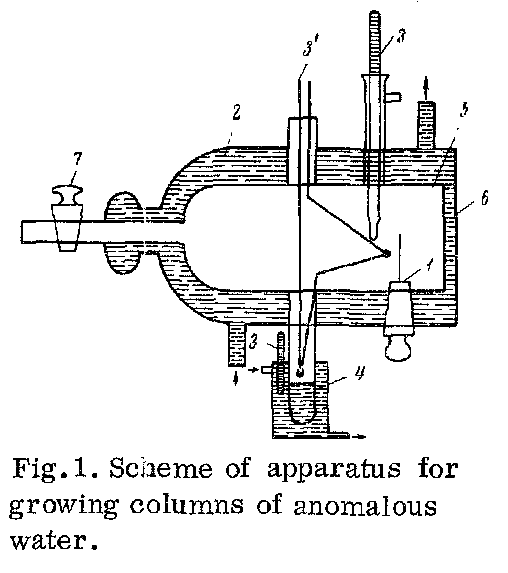 Review: Vapor pressure
Fedyakin, 1962
4
Anomalous water
Anormal properties
Vapour pressure
Viscosity
Density
Surface tension
Refractive index
Electric conductivity
Thermal expansion
....
Fedyakin, 1962
„Change in the Structure of Water 
during Condensation in Capillaries“
Kolloid Zhurnal
B.V. Derjaguin
      Department of Surface Phenomena
      Institute of Phys. Chemistry Karpov
Publisher „Kolloid Zhurnal“
5
History
1962
1966
1969
1973
campaign
Phases:
phenomenological
spreading
controverse
6
Methods of investigation
West
Theory
Spectroscopy
East
Classical methods
Experimenting ON
Vibrational spectra (Raman, IR)
NMR
Mass spectrometer
Chemical analysis
!?
contamination
7
Spot on 1969
1969
1966
1962
1973
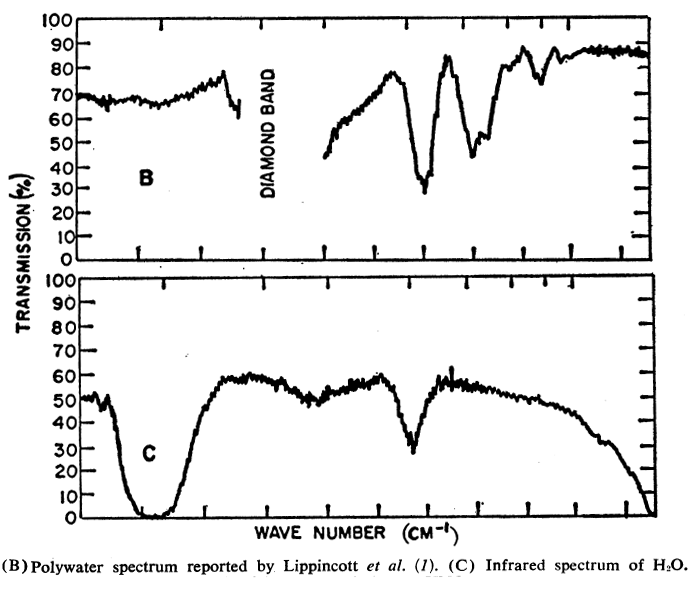 Coverage
Popular science
Daily press
Theories pop up
1969
Critics gather
Symposia,
Congresses
8
A.G. Leiga et al., Science 168
[Speaker Notes: Title Picture]
Theoretical polymer structures
1969
1966
1962
1973
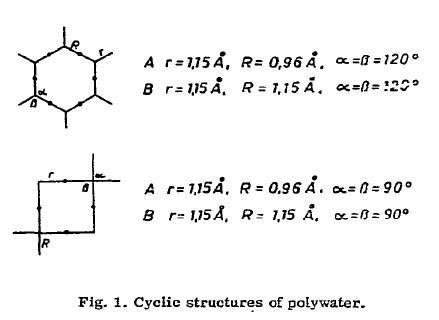 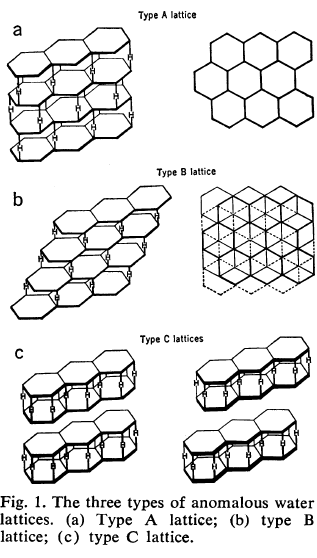 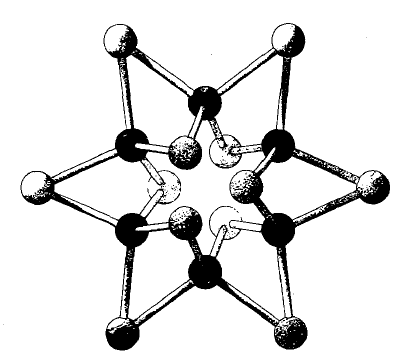 Azman, Chem.Phys.Lett. 5
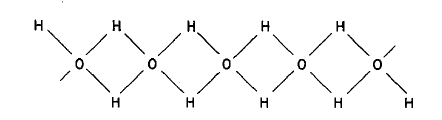 Ageno, Theoret. chim. Acta 17
Allen, Kollman Science 167
9
[Speaker Notes: Pop-up mushrooms
How experienced can that have been?]
Critics
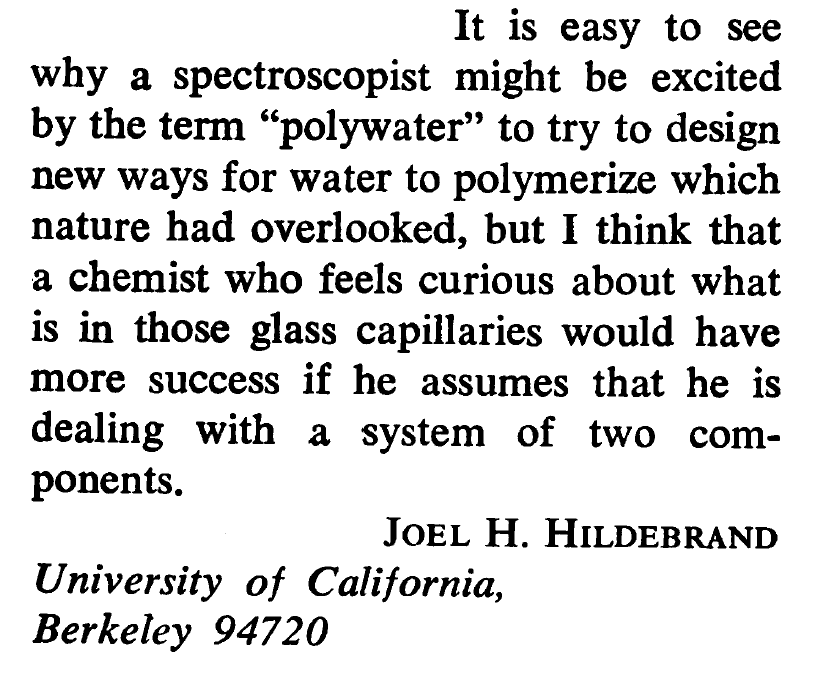 1969
1966
1962
1973
Science Vol. 168
10
[Speaker Notes: Perception...
Extreme stands: „A totally biased effort to demonstrate the presence of silicia... I was a seeker of truth, as I saw it...“
Mob of scientists unsure to take a stand
Nothing to loose and a lot to gain??
	Financial aspect, citations = money, dead-end field = less citations]
1969
1966
1962
1973
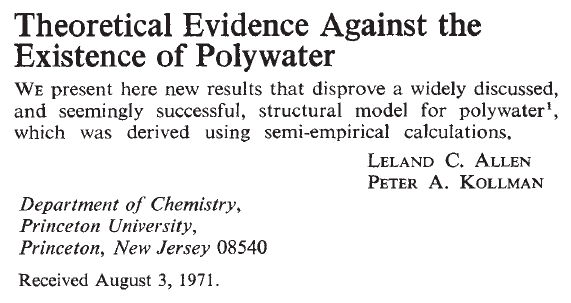 Nature Vol. 233
Rousseau
Science Vol. 171
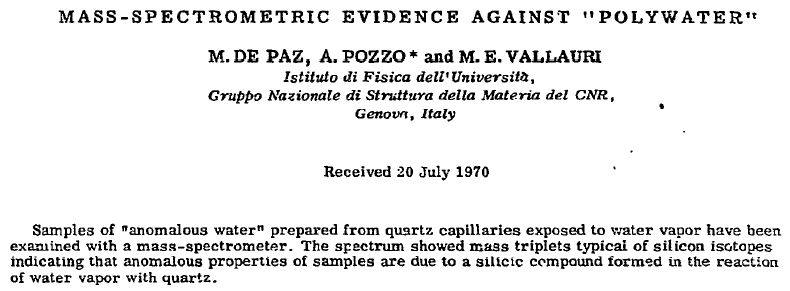 11
Chem.Phys.Lett. Vol. 7
[Speaker Notes: Theoreticians: calculations simplyfied for technical and financial reasons

How did it come to this???
Quellen]
1969
1966
1962
1973
Nature Vol. 244
12
[Speaker Notes: There is no doubt that something exists.
But what is it in particular?]
Network
Deryagin is the authority
Strange argumentation
How are scientific facts created?
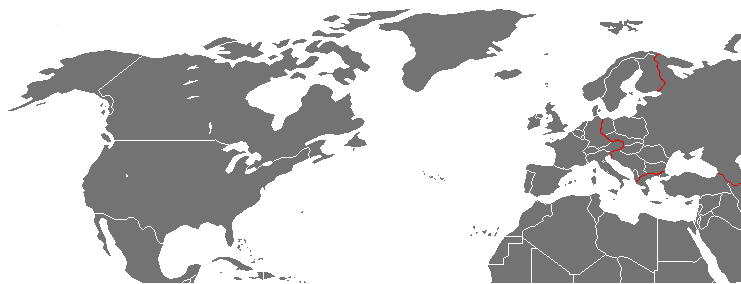 13
[Speaker Notes: How are scientific facts created?
Network resources
Social construction
Cold war:
	iron curtain -> politics mess into science
	No exchange of samples -> Derjaguins water
Human factor: weighting evidence
Authority arguments]
Network
Short circuit
14
[Speaker Notes: Nothing to loose, but a lot to gain
Funding bias
Loads of anomalies… what is interesting is the attention it got.

how polywater might be used as...
	weapon
	building material
that polywater might …
	be responsible for the absence of water on venus
	endanger life on earth]
Discussion
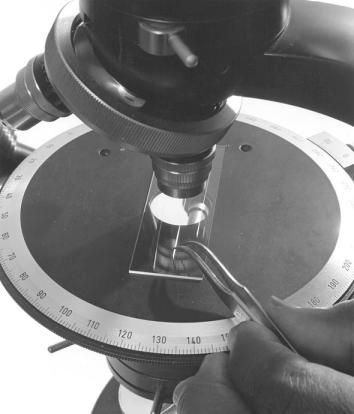 Rules to science
During its time (1962-73), 
   did polywater exist?
15
Literature
Polywater, sociology of an artifact, G. Benguigui, Social Science Information (1993)
Polywater and Experimental Realism, J. Van Brakel, Brit. J. Phil. Sci. 44 (1993)
Experimenting on and Experimenting with: Polywater and Experimental Realism, W.J. McKinney, Brit. J. Phil. Sci. 42 (1991)
Nature of Anomalous Water, B.V. Derjaguin and N.V. Churaev, Nature Vol. 244
"Polywater" Is Hard To Swallow, J.H. Hildebrand, Science Vol. 168
Polywater, E.R. Lippincott et al., ScienceVol. 164
Theoretical Evidence Against the Existence of Polywater, L.C. Allen and P.A. Kollman, Nature Vol. 233
Mass-Spectrometric Evidence Against „Polywater“, M. De Pay et al., Chem.Phys.Lett. Vol. 7
"Polywater" and Sweat: Similarities between the Infrared Spectra, D.L. Rousseau, Science Vol. 171
Is Venus a Polywater Planet?, F.J. Donahoe, Icarus 12 (1970)
The Career Consequences of a Mistaken Research Project, A.M. Diamond Jr., American Journal of Economics and Sociology (2009)
16